ISTRAŽIVANJE:Sastav dječije kozmetike
Pripremila:Nuseiba Nazak 882/ K
KOŽA-PRVA LINIJA ODBRANE
Najveći ljudski organ.
Granica između okoline i čovjeka.
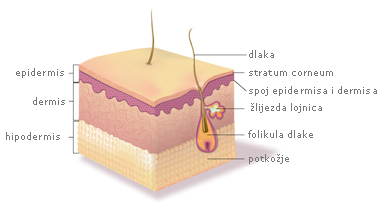 Sastoji se od :
 
epidermisa – površinski čvrsti i zaštitni sloj
dermisa –unutrašnjeg dijela
Dječija koža
Vanjski sloj epiderme je mnogo tanji.

Debljina kože beba iznosi tek jednu petinu debljine kože odraslih.

Znoj i lojne žlijezde manje su aktivni nego kod odraslih pa su hidrolipidni film i zaštitni kiseli sloj slabi.
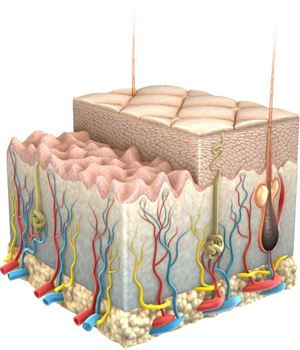 Šta radimo upotrebom proizvoda za dječiju njegu ?
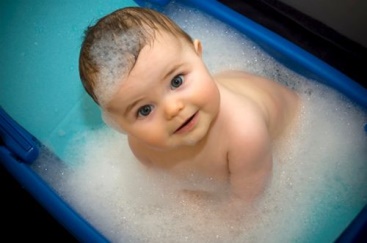 Skidamo prirodni kiseli zaštitni sloj.

 Remetimo osjetljivu ravnotežu bakterijske flore.
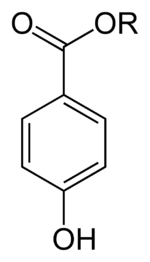 Štetne supstance
Parabeni

Parabeni se u kozmetici koriste kao konzervansi i sprječavaju nastanak bakterija i gljivica u proizvodima.


Posebnu pažnju treba obratiti na parabene poput metil parabena, etil parabena i izobutil parabena koji se apsorbiraju direktno u krvotok, a nalaze se u dezodoransima, hidratantnim kremama i preparativnoj kozmetici.
Sulfati
Sodium lauryl sulfate – (SLS)- je vrlo dobar kao sastojak za čišćenje, ali u velikoj mjeri iritira kožu: oštećuje vanjski sloj kože te može uzrokovati alergijske reakcije, suhoću i svrbež kože.
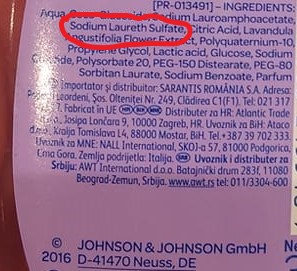 Sodium laureth sulfate – (SLES)-u proizvodnji prolazi dodatnu obradu koja ga čini nešto  blažim za kožu i vlasište.
Mineralna ulja
Neizostavan su sastojak dječje kozmetike .
U bazi su mineralna ulja  proizvodi koji u manjoj mjeri prodiru u organizam, i tada su povezani s taloženjem u limfnim čvorovima i u jetri.

Izazivaju česte alergijske reakcije.
Alkoholi
U proizvodima najčešće ima ulogu –otapala.

Omogućava da se drugi proizvodi miješaju.
Formaldehid
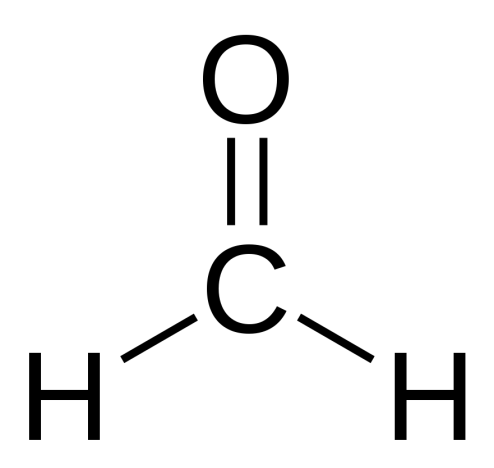 Opasan i kancerogen  štiti od bakterija i ima ulogu antiseptika u šamponima, regeneratorima, kremama, kremama za brijanje, gelu za kosu i mlijeku za čišćenje kože. 

Pojavljuje se i pod drugim imenima kao što je imidazolidinil urea, formalin i formalit.


 Taj spoj iritira disajne puteve, može pogodovati nastanku astme, a odgovoran je i za alergijske reakcije na koži, vrtoglavicu, glavobolju i probleme s očima.
Rezultati ankete
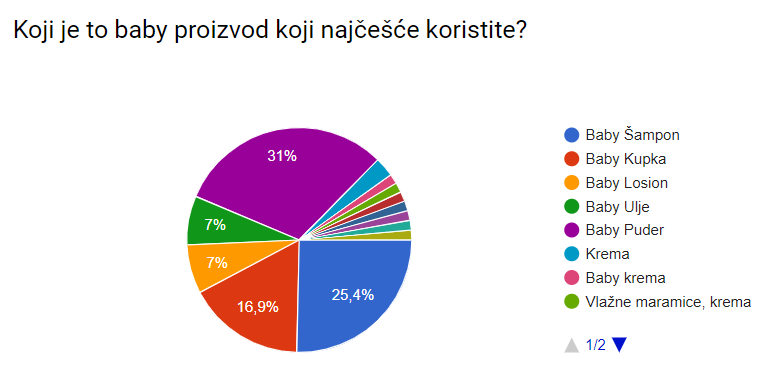 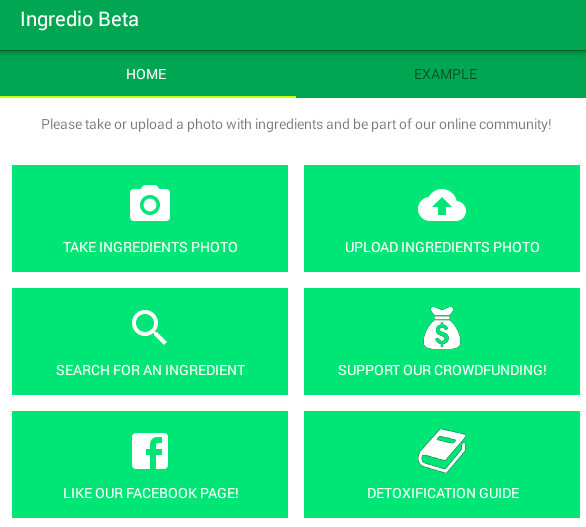 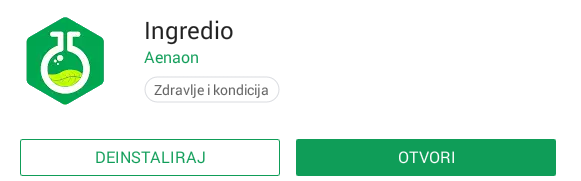 Analiza proizvoda Baby puder
Bejbi puder sadrži mineralne supstance koje dolaze iz zemlje. 

Prilikom vađenja talka koji je jedan od glavnih minerala, dolazi do vađenja i azbesta koji je kancerogeni mineral. 

Potrebno je uraditi prečišćavanje minerala, što često nije slučaj.
Baby šampon
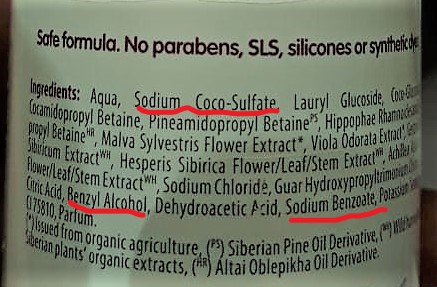 Coco Sufate je sličan SLS-u, njegova glavna razlika je u tome što je izveden samo od kokosovog ulja i koristi mješavinu masnih kiselina koje isključuju masnu kiselinu laurine. U konačnici nije važno je li sulfat sintetski ili deriviran iz prirodnih sirovina poput kokosa, jer se radi jednako o učinkovitom, a stoga i agresivnom pjenilu.
Organske kiseline smatraju se “organskim” zamjenama za komercijalne konzervanse, iako se često proizvode sintetički.
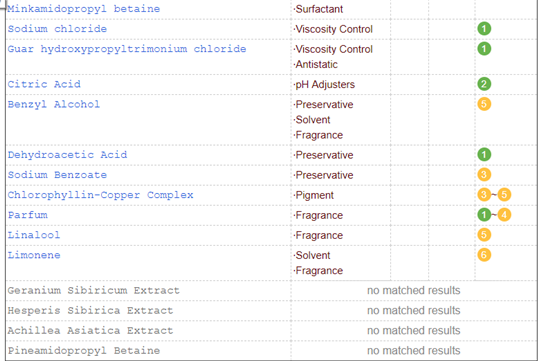 Benzyl Alcohol: aromatski alkohol koji se nalazi u biljkama ,a služi kao mirisni sastojak ili otapalo. Nije štetan i ima analgetska svojstva
Baby ulje
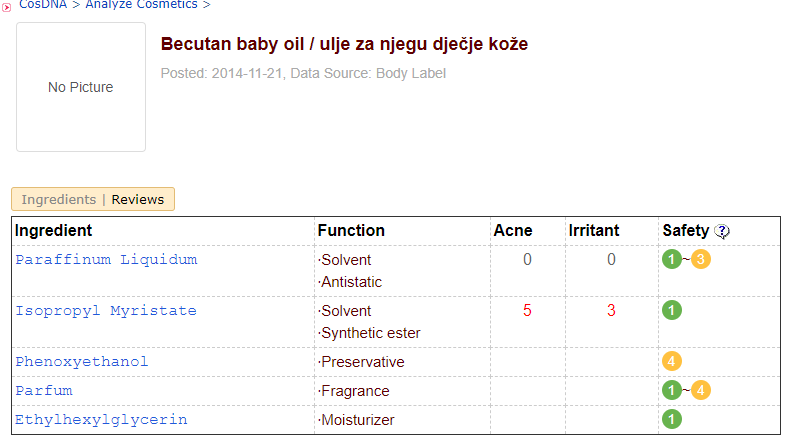 Baby krema
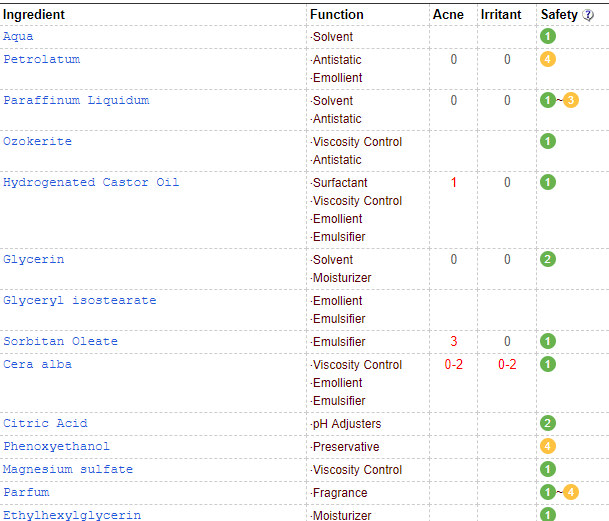 Zaključak
Izbjegavati proizvode koje sadrže!
Parabene
Sulfate
Mineralna ulja
Alkohole –loše
Formaldehid-formalin ,formalit
Silikone
Parafine i naftne derivate

Pažljivo birati proizvode koje koristimo i ne zanemarivati štetne sastojke !
HVALA NA PAŽNJI !